21-22 Juin 2021
Individual-based models &Spatially explicit individual-based modelswith NetLogoR
Workshop
6 sessions

Day 1 / Day 2
9h-10h30

10h45-12h

14h-16h
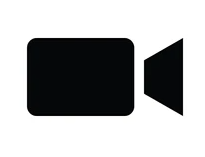 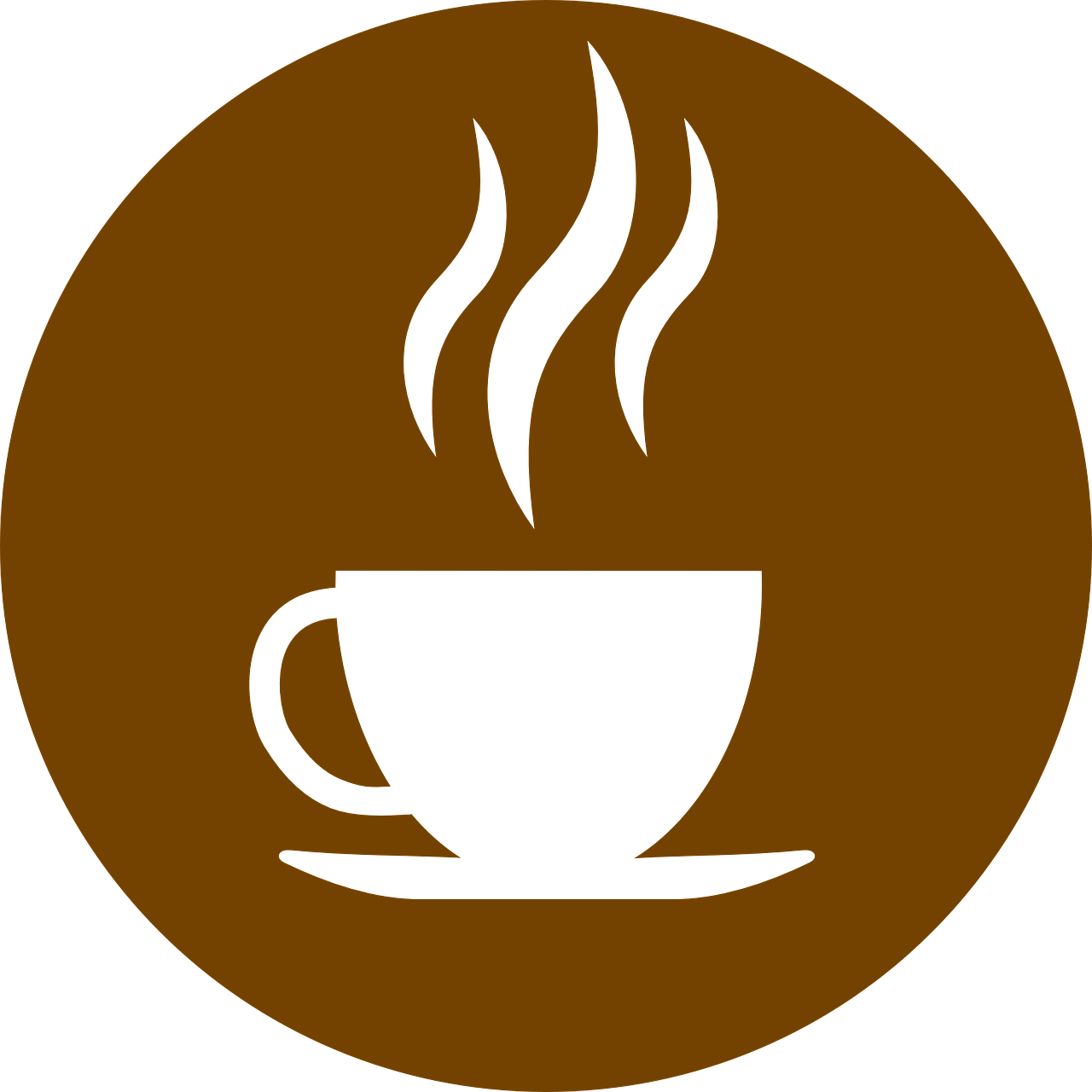 Is it ok that we record the workshop?
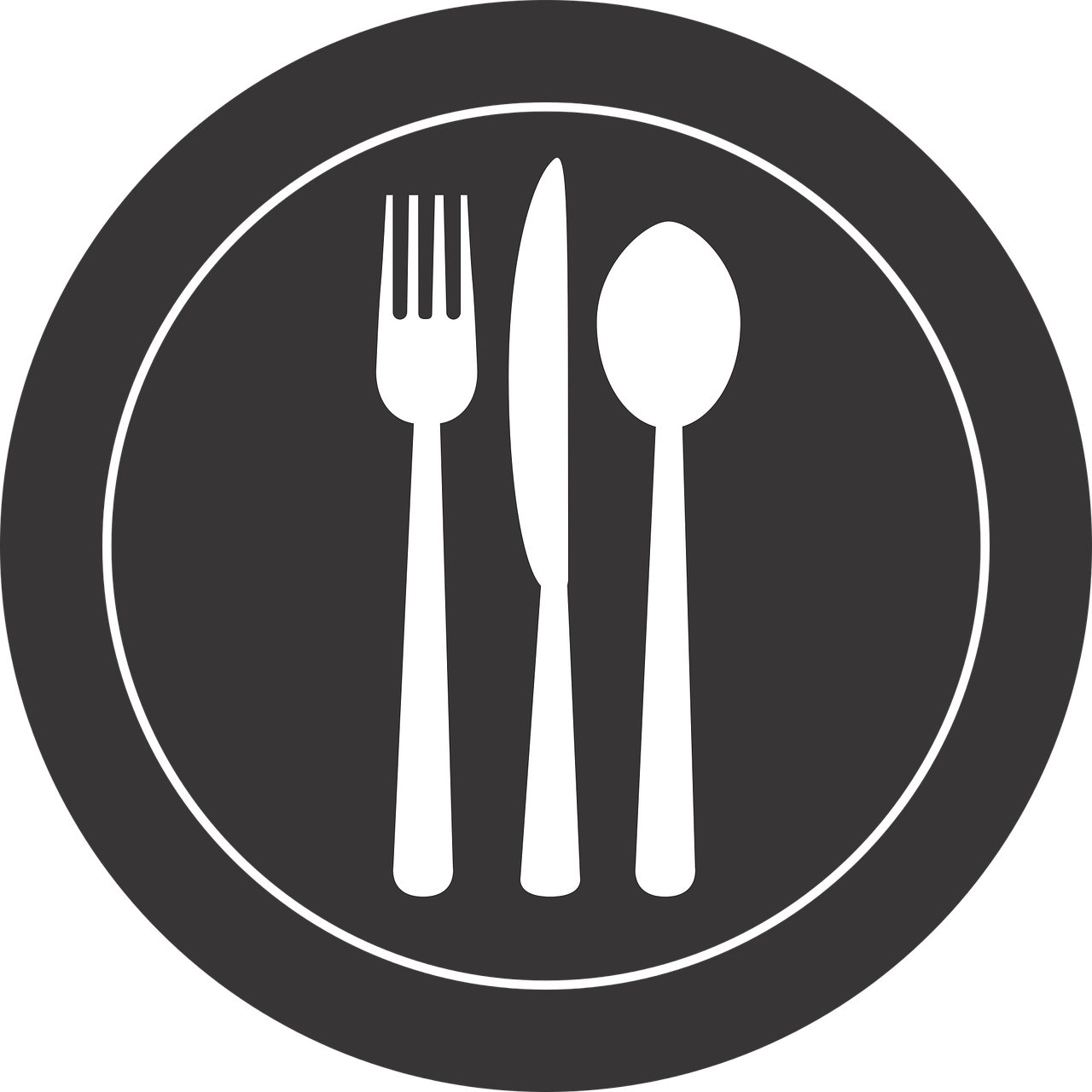 Goals of this workshop
Day 1
Getting familiar with individual-based models (IBMs) (1_IBMs.pptx)
Getting familiar with NetLogoR (2_NetLogoR.pptx)
Understanding simple models coded in NetLogoR (2_NetLogoR.pptx)

Day 2
Understanding more complex models coded in NetLogoR (2_NetLogoR.pptx)
Debugging IBMs (3_Debug.pptx)
Parameterizing IBMs (4_Parameter.pptx)
Publishing IBMs (5_Publish.pptx)
Coding on your own (6_Exercise.pptx)
Speakers
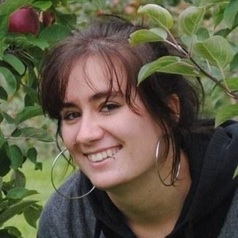 Sarah Bauduin
Researcher in applied ecology, modeling and data analysis
Wolf-lynx team, Office Français de la Biodiversité (OFB)
sarah.bauduin@ofb.gouv.fr; https://www.sarahbauduin.fr/

Olivier Gimenez
Senior scientist in statistics, ecology and social sciences
Human-Animal Interactions group, Centre d’Écologie Fonctionnelle et Évolutive (CEFE)
olivier.gimenez@cefe.cnrs.fr; https://oliviergimenez.github.io/

Oksana Grente
PhD student in large carnivore ecology
Human-Animal Interactions group, Centre d’Écologie Fonctionnelle et Évolutive (CEFE) / Wolf-lynx team, Office Français de la Biodiversité (OFB)
oksana.grente@cefe.cnrs.fr; 

Nina Santostasi
Post-doc in large carnivore ecology
Sapienza University of Rome, Italy
nina.santostasi@uniroma1.it; https://maioranolab.com/people/lab-members/ninasantostasi/
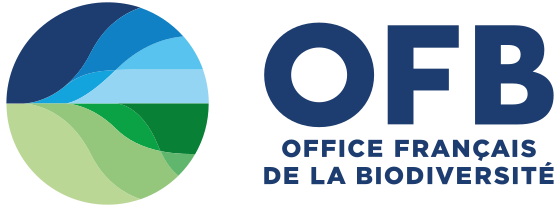 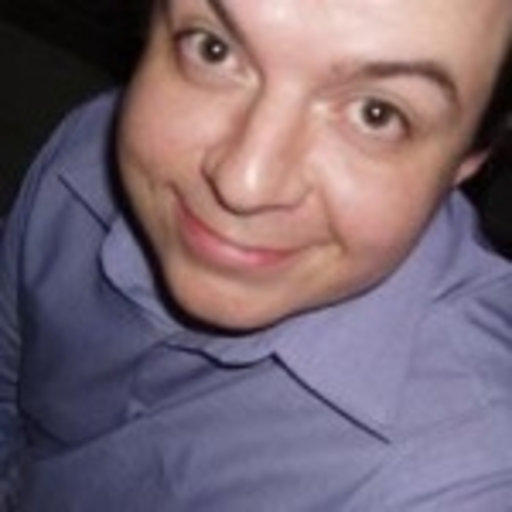 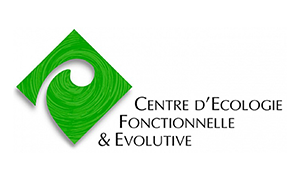 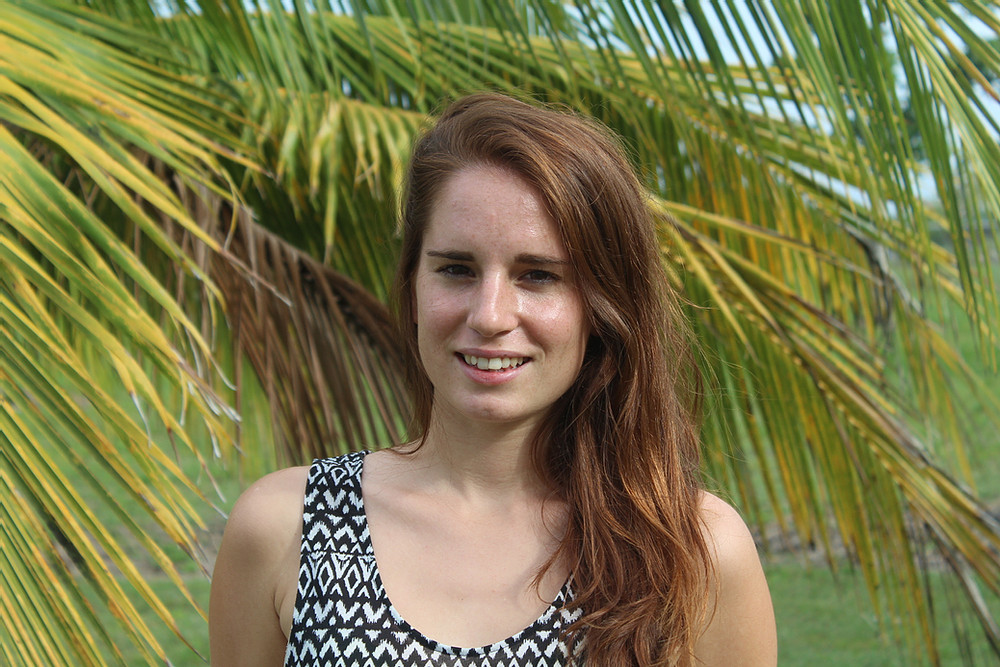 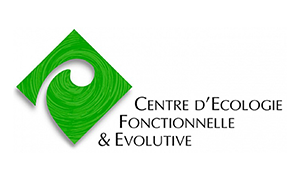 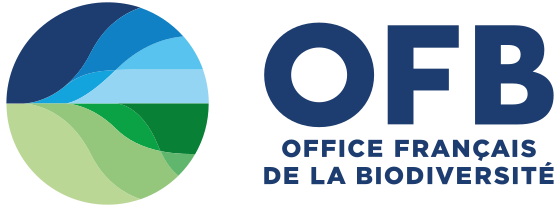 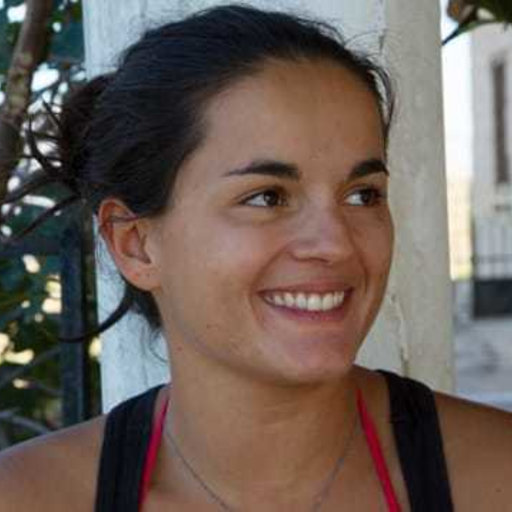 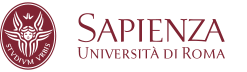 Present yourself!
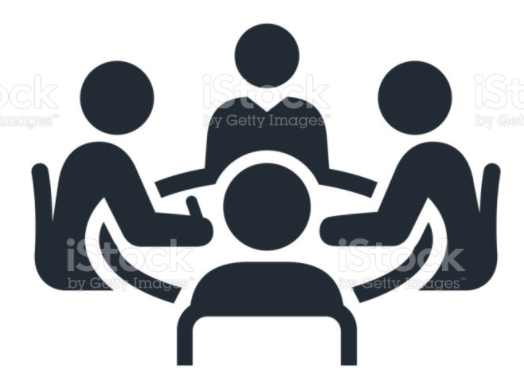 Individual-based models(IBM)
Study examples using IBM
Estimate illegal hunting for the Lynx
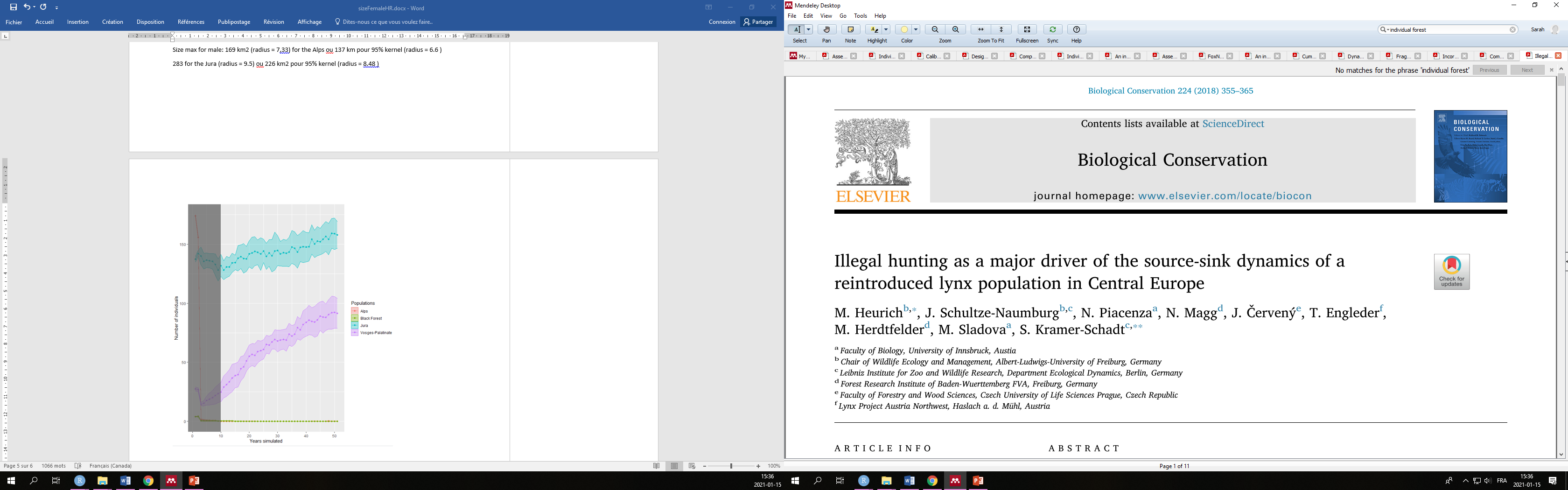 https://doi.org/10.1016/j.biocon.2018.05.011
Study examples using IBM
Simulate dispersal patterns and estimate functional connectivity for the Delmarva fox squirrel
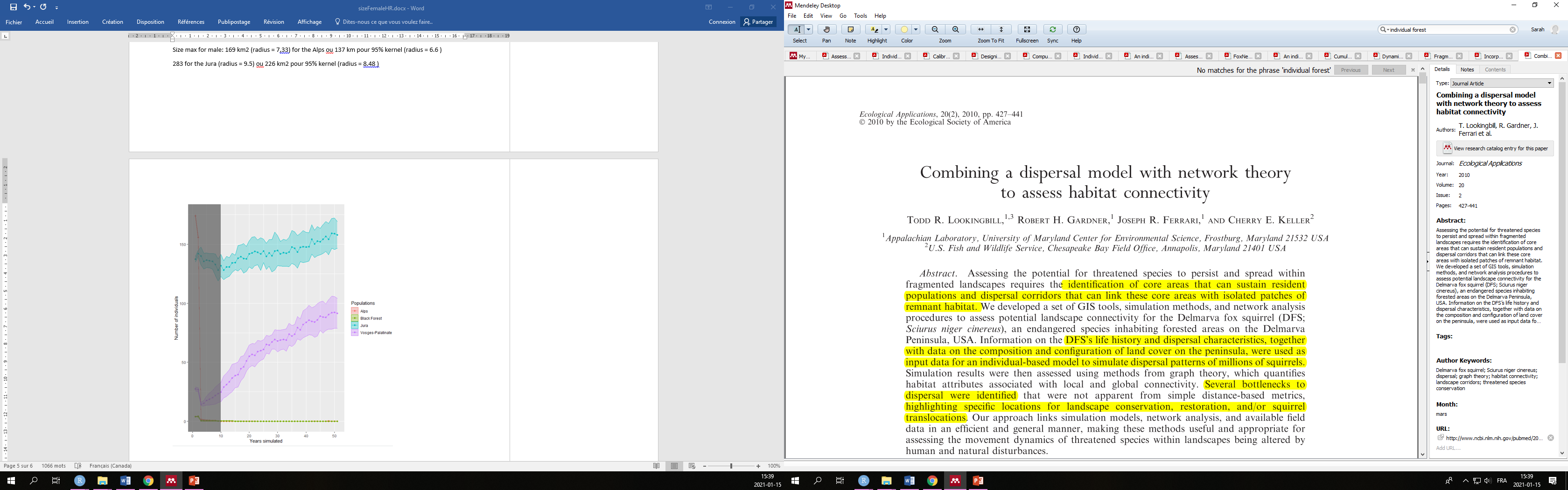 https://doi.org/10.1890/09-0073.1
Study examples using IBM
Examine the process of hybridization and introgression between the Red wolf and the coyotes
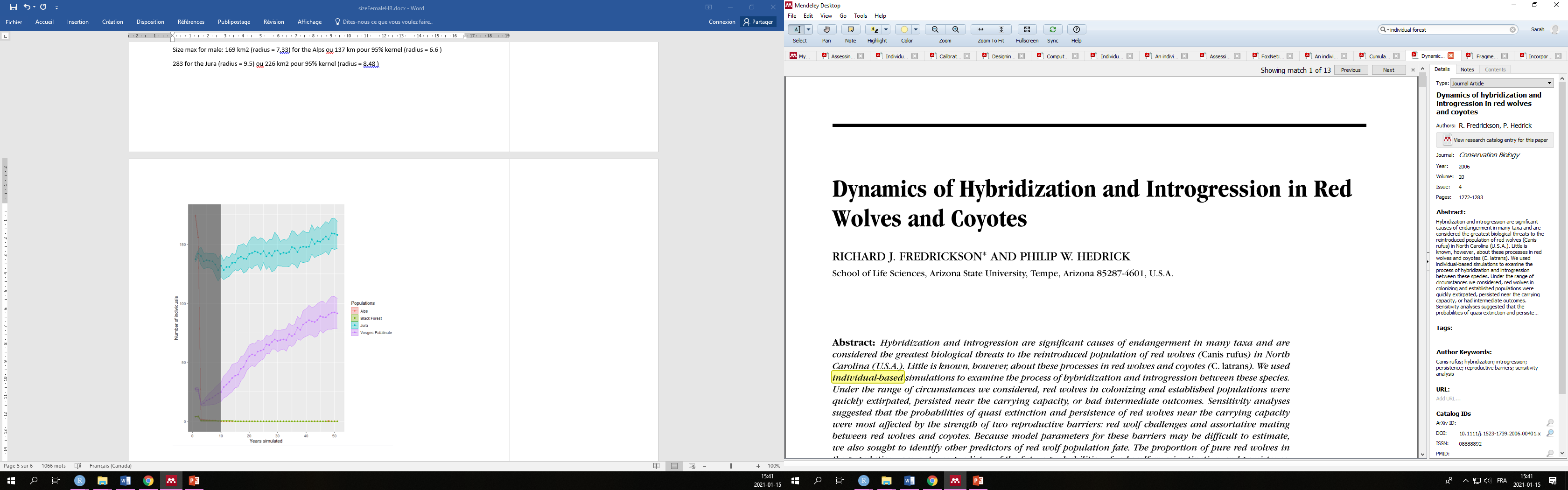 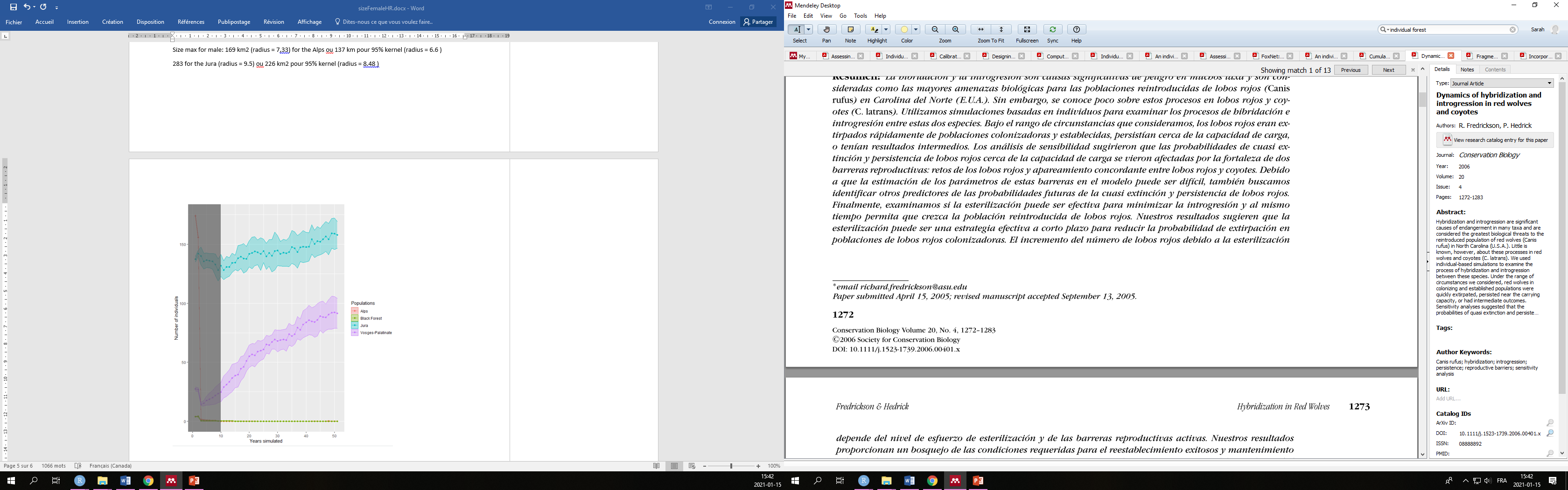 https://pubmed.ncbi.nlm.nih.gov/16922243/
Study examples using IBM
Simulate regional change in forest structure under different management and disturbance regimes
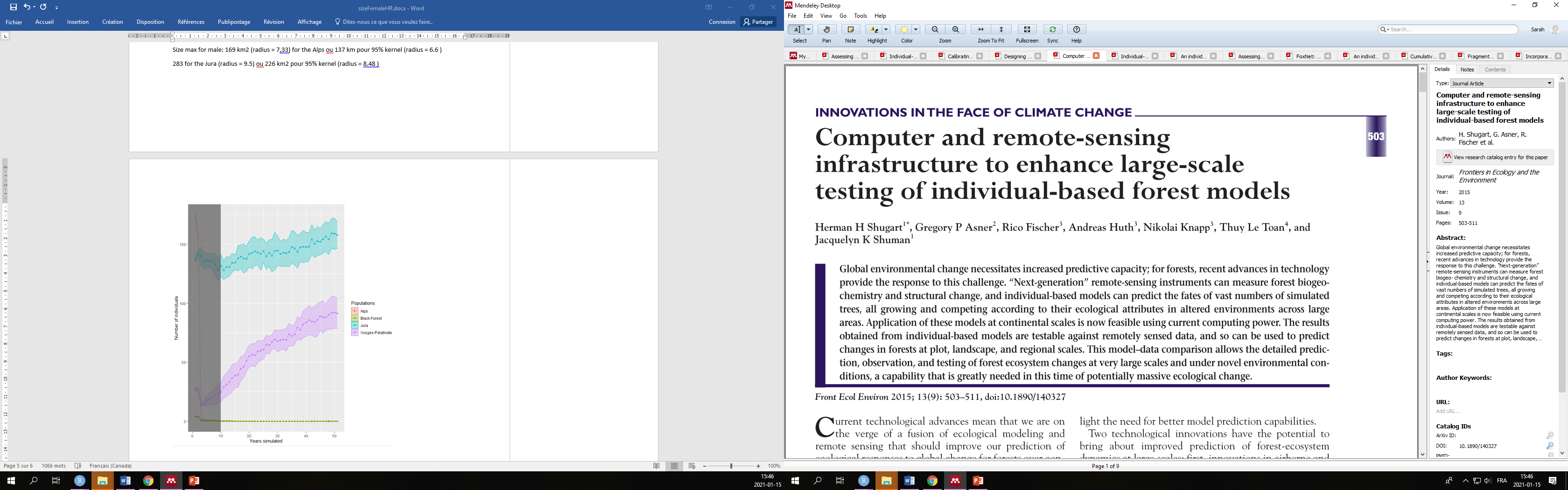 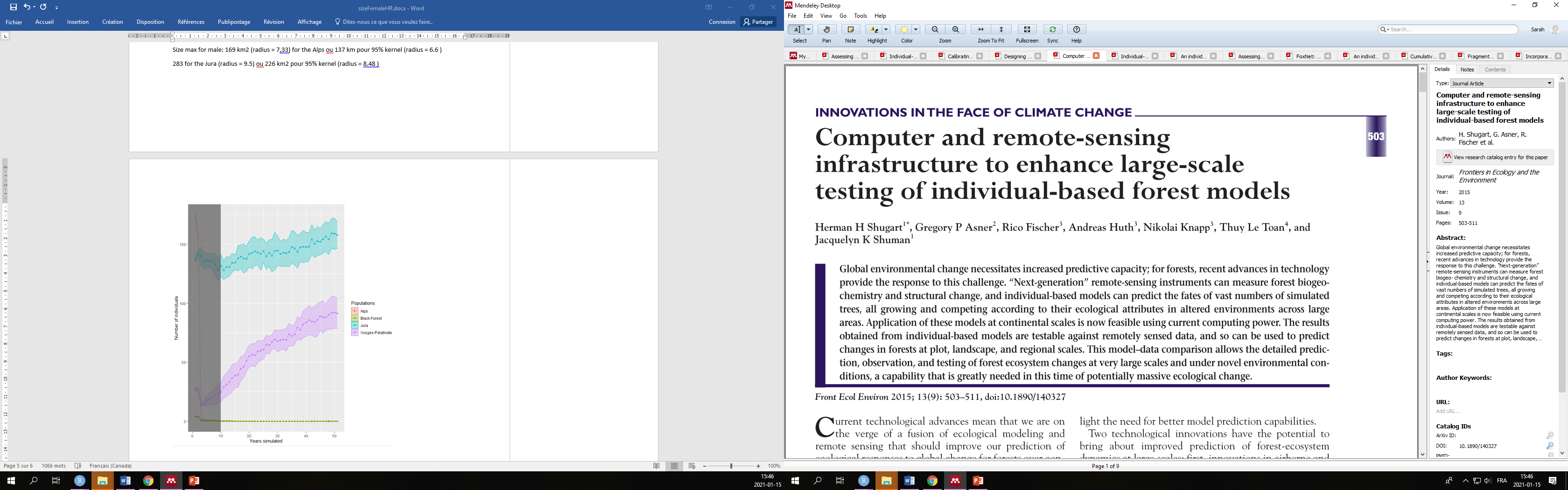 https://doi.org/10.1890/140327
Study examples using IBM
Assess the ability of potential restored landscapes to create persistent and connected populations of the federally endangered Fender’s blue butterfly
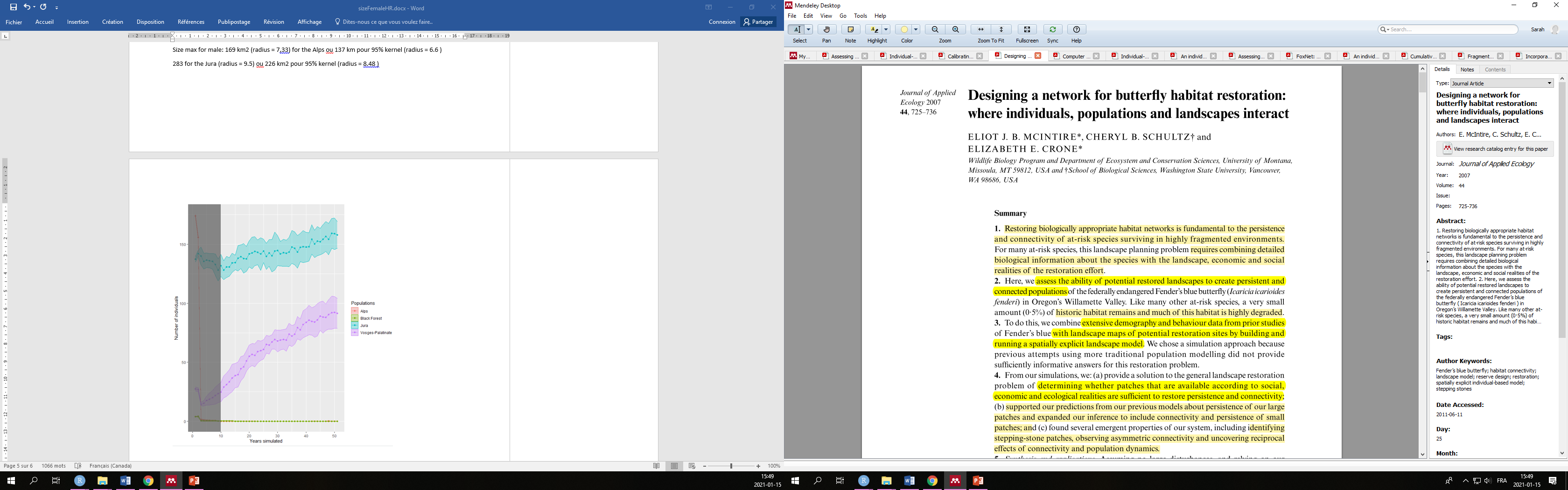 https://doi.org/10.1111/j.1365-2664.2007.01326.x
Study examples using IBM
Understand the effect of social structure and territoriality on canid populations
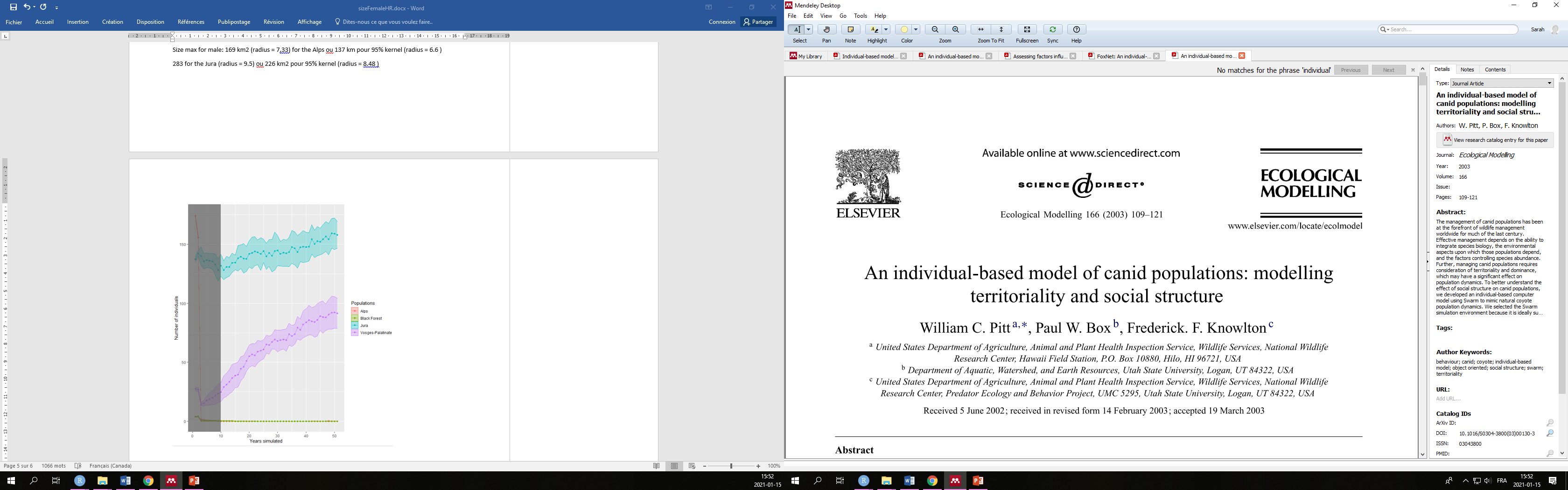 https://doi.org/10.1016/S0304-3800(03)00130-3
Study examples using IBM
Model the energy budget for the African elephant to relate remotely measured changes in food availability to vital demographic rates of birth and mortality
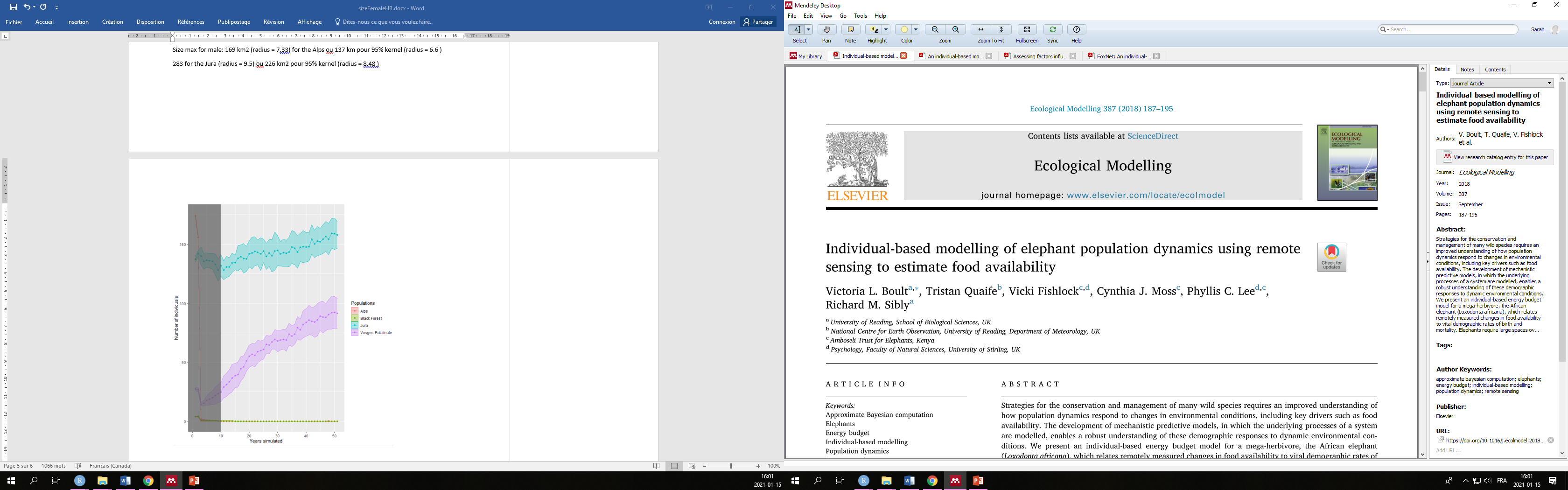 https://doi.org/10.1016/j.ecolmodel.2018.09.010
Study examples using IBM
Predict red fox population dynamics including responses to control and landscape productivity
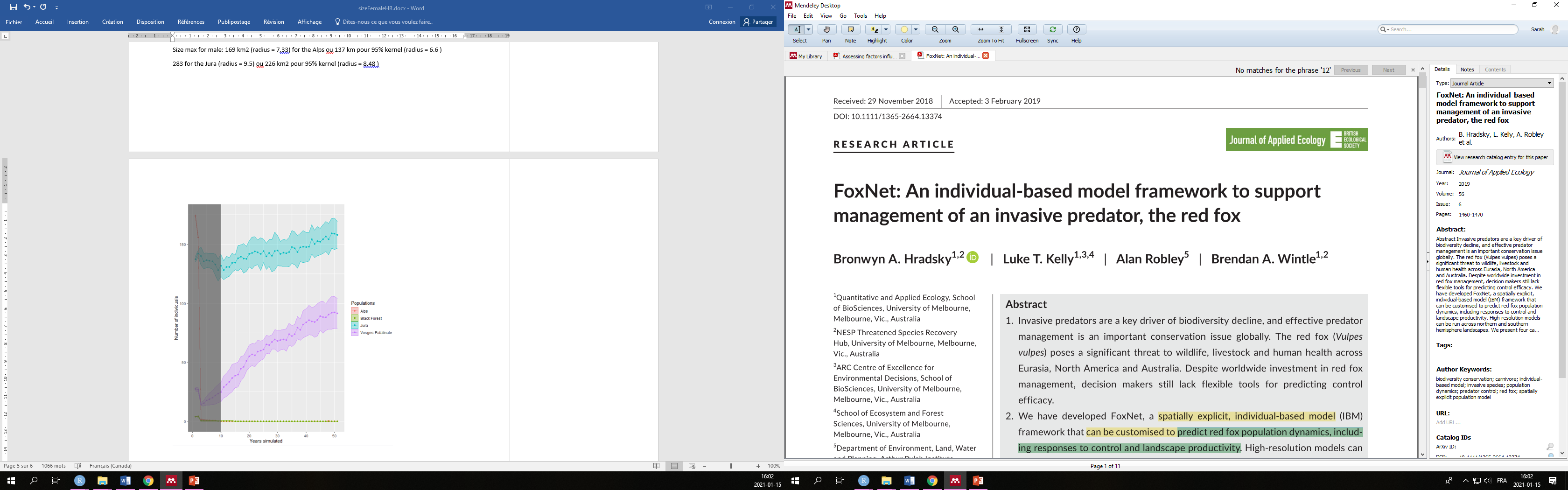 https://doi.org/10.1111/1365-2664.13374
Study examples using IBM
Estimate the importance of different forest types and home-range fidelity in the space use of the woodland caribou
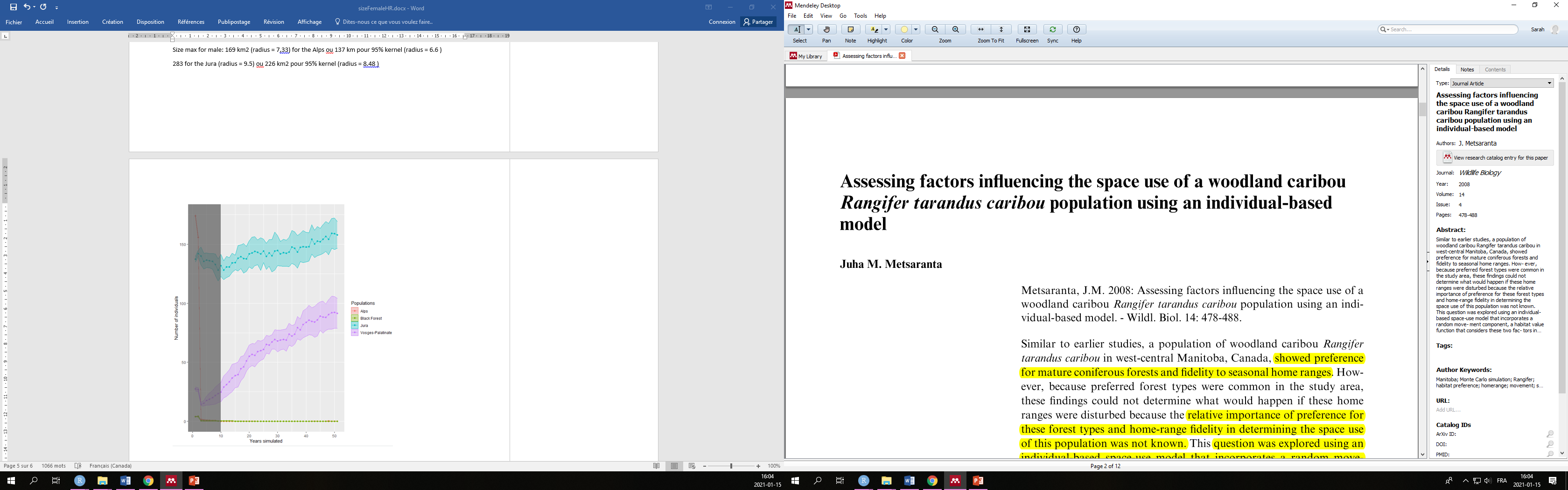 https://doi.org/10.2981/0909-6396-14.4.478
Study examples using IBM
Assess the vulnerability of Red-cockaded Woodpecker populations to demographic and environmental stochasticity (PVA)
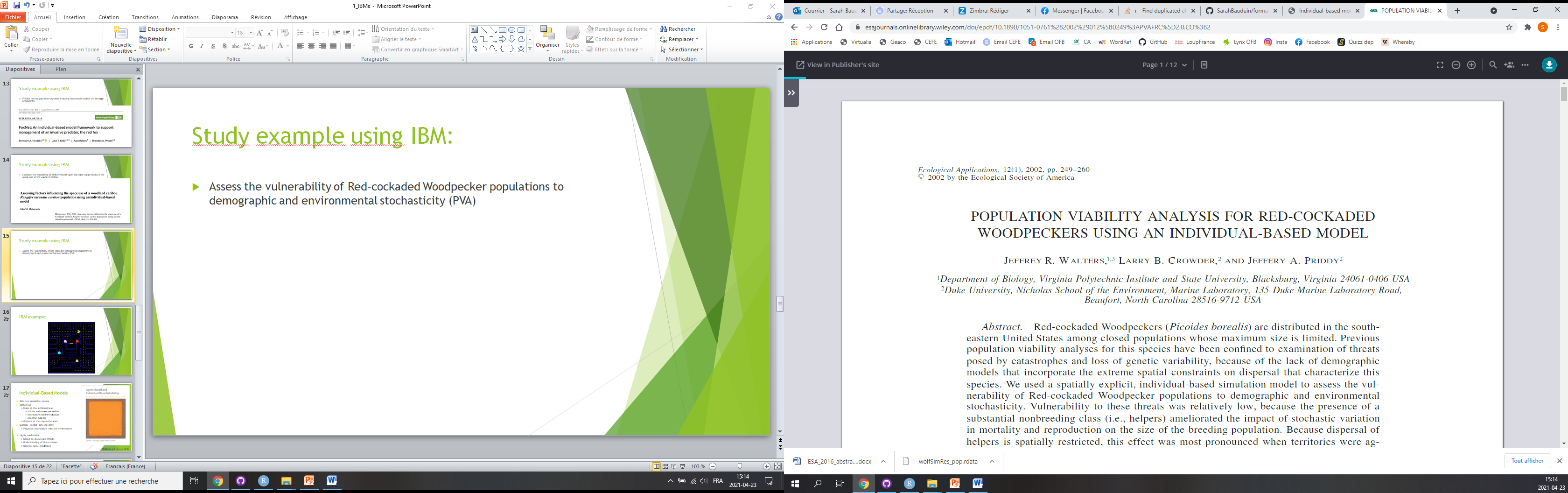 https://doi.org/10.2307/3061150
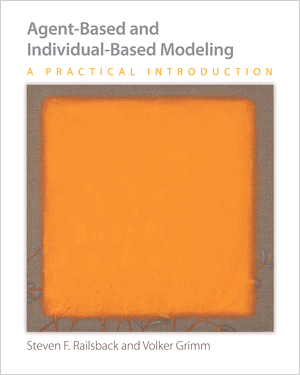 Individual-Based Models
IBMs are simulation models
Bottom-up
Rules at the individual level
Unique and autonomous entities
Interactions between individuals
Adaptive behavior 
Outputs at the population level
Spatially Explicit IBMs (SE-IBMs)
Influence/Interactions with the environment

Highly mechanistic
Based on causes and effects
Understanding of the processes
Used to make predictions
Railsback and Grimm, 2012
IBM example:
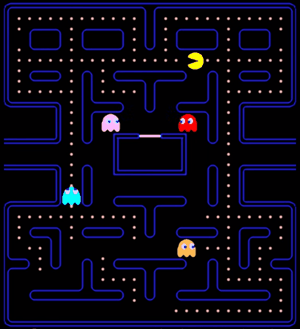 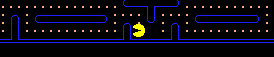 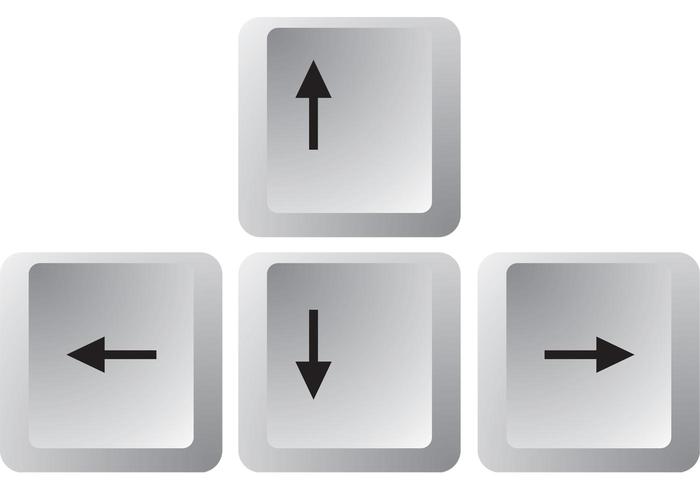 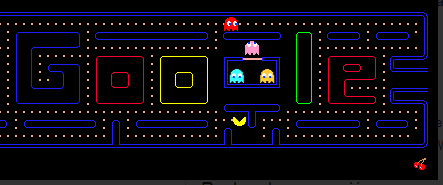 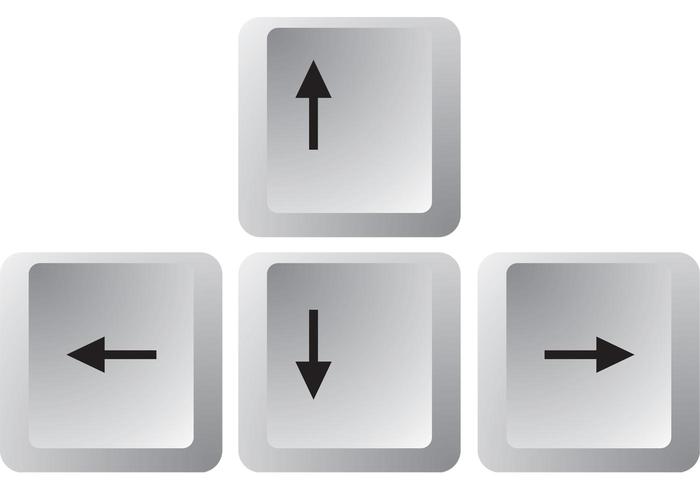 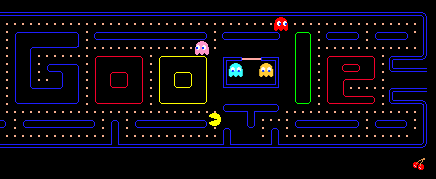 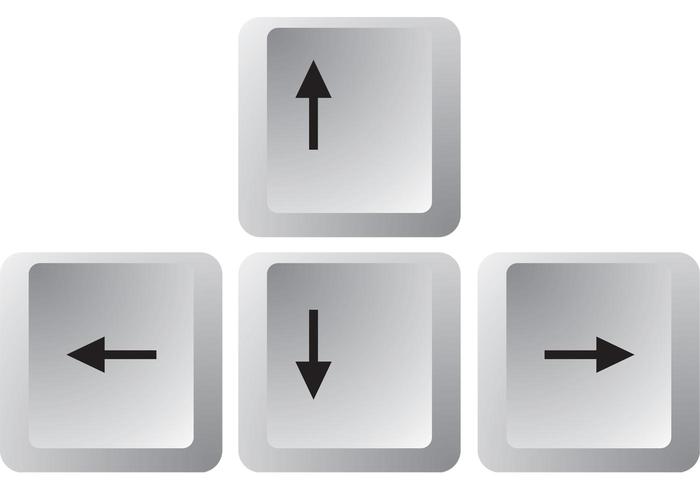 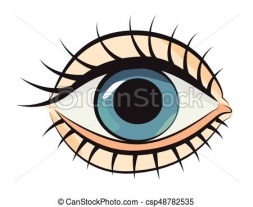 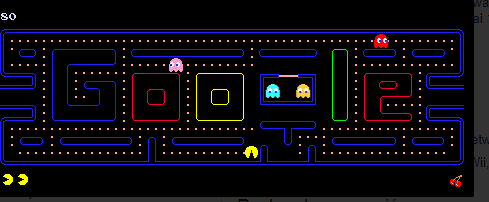 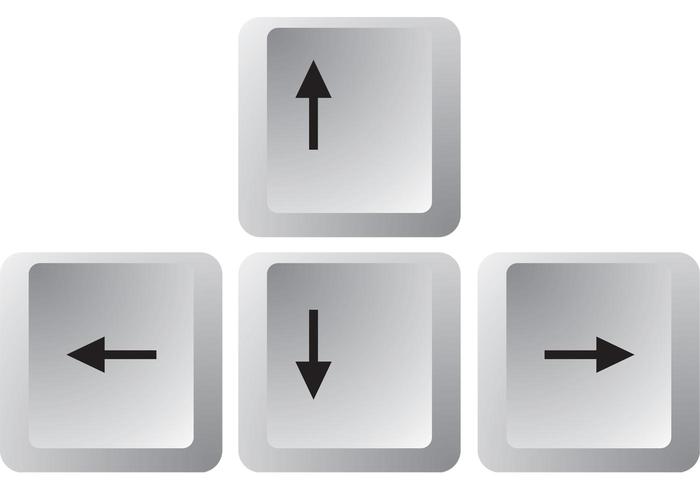 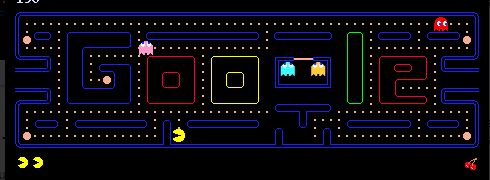 Game control = model
Pacman is a SE-IBM!
Repeat
Pacman
*
MOVEMENT
Habitat
Possible directions
Directions with dots
None => choose one randomly
Just one => choose this one
Several => choose one randomly
Rotate
Move
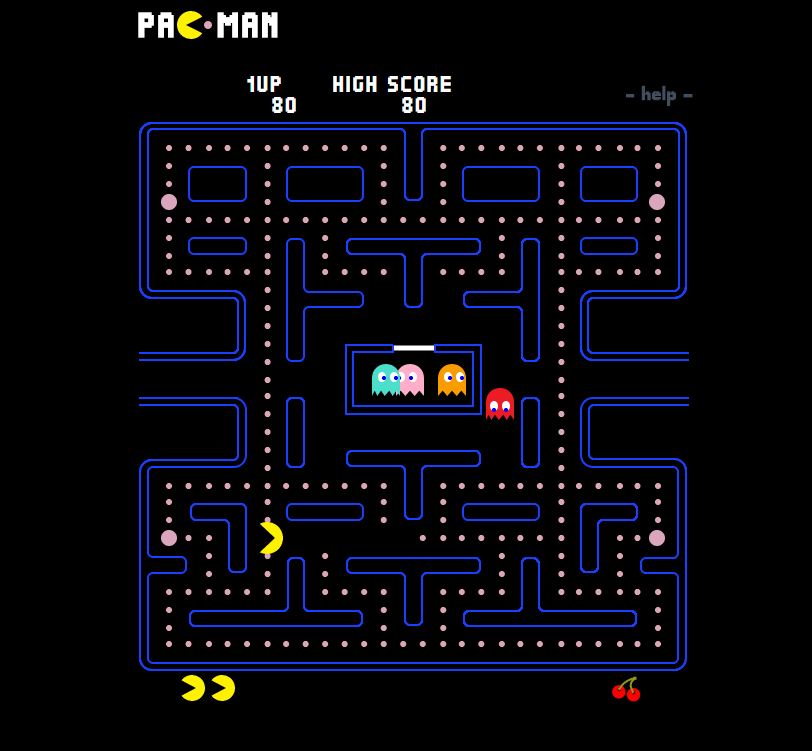 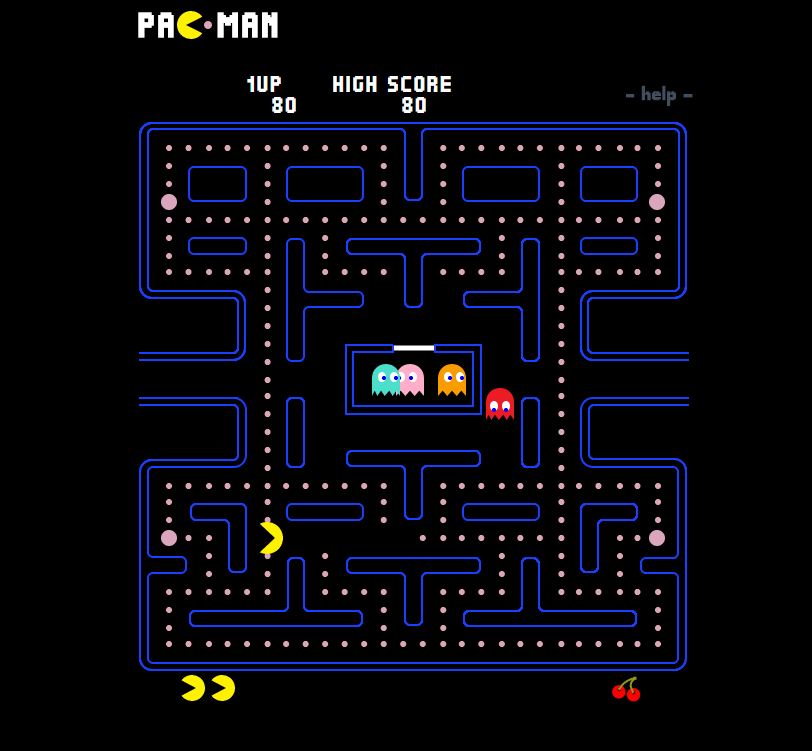 * without the ghosts
Bird flocking
Reproducing population patterns from very simple individual rules
E.g., bird flocks, fish schools

Bird flight – 3 simple rules
Separation: steer to avoid crowding local flockmates
Alignment: steer towards the average heading of local flockmates
Cohesion: steer to move toward the average position of local flockmates
Creation of bird flock
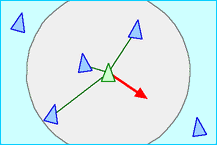 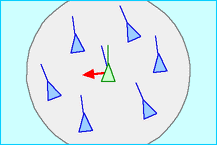 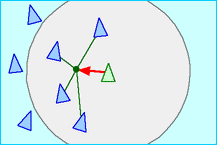 Reynolds, 1986
References
Individual-based models
Grimm V, Railsback SF. 2005. Individual-based modeling and ecology. Princeton University Press, Princeton, NJ.
Railsback SF, Grimm V. 2012. Agent-based and individual-based modeling: a practical introduction. Princeton University Press, Princeton, NJ.
Reynolds. 1986. https://www.red3d.com/cwr/boids/
Bauduin S, Grente O, Santostasi NL, Ciucci P, Duchamp C, Gimenez O. 2020. An individual-based model to explore the impacts of lesser-known social dynamics on wolf populations. Ecological Modelling 433:109209. 
van Vliet K, Hofstede GJ. 2019. Wolves ODD.